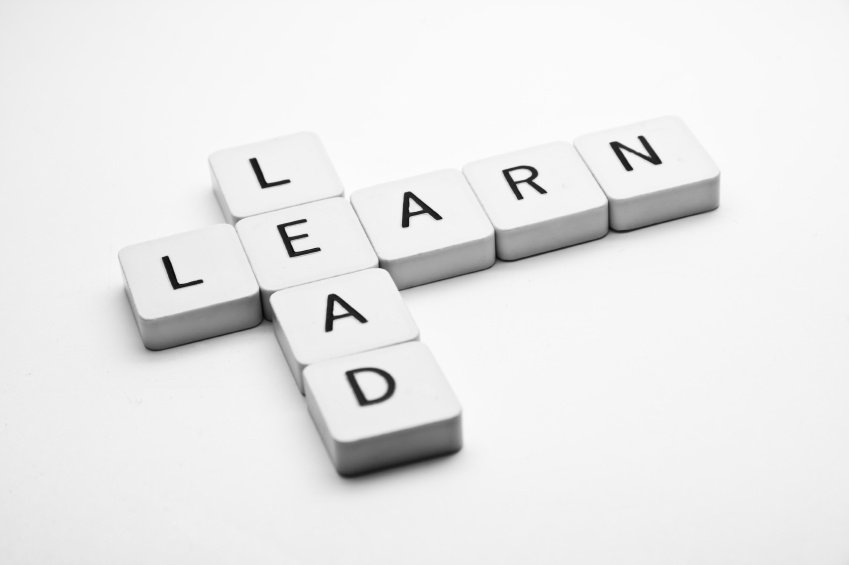 «Вчись керувати»
Відео 4
Який лідер є ефективним?
Що робить конкретного лідера успішним?
П Погляд
Н Навички
С Ставлення
Х Характер
«Чим довше я живу, тим більше розумію, як сильно наше ставлення до життя впливає на нього. На мій погляд, ставлення – це один із найважливіших чинників. Воно важливіше за минуле, освіту, гроші, обставини, невдачі, успіхи; воно важливіше, ніж те, хто і що думає, говорить або чинить. Ставлення важливіше, ніж зовнішність, талант або майстерність. Воно творить або руйнує компанію, церкву, будинок. Впадає в око, що кожного дня ми стоїмо перед вибором: як ми ставитимемося до навколишнього світу сьогодні. Ми не можемо змінити минулого, ми не можемо змінити тієї обставини, що люди чинять  у певний спосіб. Ми не можемо змінити неминучого. Єдине, що ми можемо, – це грати на тій струні, що в нас є, і струна – це наше ставлення. Я переконаний, що наше життя – це  10% з того, що відбувається з нами, і 90% з того, як ми на це реагуємо. Так відбувається і з вами. Ми всі відповідаємо за своє ставлення.»
Чарльз Свиндолл
Звіт про результати дослідження американського бізнесу, опублікований видавництвом Cos :

Опитано понад 500 успішних бізнес-лідерів. 94% пояснюють свої досягнення правильним ставленням і вважають його важливішим за будь-яку іншу складову успіху.
Результати дослідження проведеного компанією
«Robert Half International»
 
 Причини звільнення працівників:

 Некомпетентність – 30%
 Неможливість уживатися з іншими – 17%
 Прояв нечесності або брехні - 12%
 Негативне ставлення - 10%
 Недостатьньо мотивації – 7%
 Невиконання вказівок або відмова   
       дотримуватися інструкцій - 7%
 Інші причини – 8%
Інститут Карнегі проаналізував анкетні дані 10 000 людей і дійшов висновку, що 15% їхнього успіху є результатом технічного навчання. Решта 85% зумовлені їхньою особистістю. Також під час дослідження було виявлено, що основною рисою успішної людини є правильне ставлення до виконуваної роботи і того, що відбувається в її житті.
Директор школи в Сан-Франциско
 
Продавець хот-догів
 
«Миля за 4 хвилини»
Почуття впливають на ставлення
до того, що відбувається

Люди з емоційними проблемами на 144% найчастіше потрапляють в автомобільні аварії.

Кожна 5-а жертва нещасного випадку зі смертельними наслідками сварилася з ким-небудь протягом шести годин до аварії.
«Якщо ви думаєте, що ви переможені, то це так і є. Якщо вважаєте, що не наважитеся щось зробити, то й не зробите. Якщо ви бажаєте виграти, але думаєте, що у вас не вийде, то майже напевно так і станеться. Життєві перемоги далеко не завжди приходять до сильнішої або швидшої людини. Рано чи пізно вони дістануться тому, хто вважатиме, що він зможе досягти успіху.»   
Арнольд Палмер
У яких сферах вашого життя проявляються наслідки негативного ставлення в даний час?
Як змінити ваше ставлення?
1. Визначити почуття, що викликають  
     проблеми;
2. Визначити проблемну поведінку;
3. Визначити неправильний спосіб 
     мислення;
4. Визначити правильне мислення;
5. Зробити публічну заяву про прихильність 
     до правильному мисленню;
6. Розробіть план правильного мислення  
    (включно з підзвітністю).
Усе те, що позаду нас і що лежить перед нами, — дрібниці, порівняно з тим, що всередині нас.
                                 Уолт Емерсон